Тема 6. Лексико-граматичні аспекти
Переклад граматичних явищ, присутніх у мові оригіналу, та не властивих мові перекладу (артиклі тощо). Асиндетичні групи іменників. Дієслівні форми. Дієприкметники. Прийменникові конструкції. Порядок слів у реченні. Засоби передачі імпліцитного значення. Модальність. Граматичні трансформації.
https://drive.google.com/file/d/1TUSfFUgi90zyM2qkuUeEbDxs9vNTR300/view?usp=sharing
Граматична трансформація (заміна) – перекладацький прийом: граматична одиниця ТО передається в ТП граматичною одиницею МП з іншим категоріальним значенням.
1. Заміна частин мови (конверсія) 
N – V (It is our hope that the agreement will be reached by Friday – Ми сподіваємося, що …)
N+er – V He is a poor swimmer.
Adj – N Australian prosperity was followed by a slump – Процвітання (добробут?) Австралії…
Pron – N
I mounted two flights of stairs, tapped lightly on a door, and walked in without waiting for encouragement. Mrs Oliver’s workroom was a good-sized room, the walls papered with exotic birds nesting in tropical foliage. Mrs Oliver herself, in a state apparently bordering on insanity, was prowling round the room, muttering to herself. She threw me a brief uninterested glance and continued to prowl. Her eyes, unfocused, swept round the walls, glanced out of the window, and occasionally closed in what appeared to be a spasm of agony. 
‘But why,’ demanded Mrs Oliver of the universe, ‘why doesn’t the idiot say at once that he saw the cockatoo? Why shouldn’t he? He couldn’t have helped seeing it! But if he does mention it, it ruins everything. There must be a way . . . there must be . . .’ 
She groaned, ran her fingers through her short grey hair and clutched it in a frenzied hand. Then, looking at me with suddenly focused eyes, she said, ‘Hallo, Mark. I’m going mad,’ and resumed her complaint.  (Agatha Christie, The Pale Horse)
2. Заміна членів речення при перекладі
Visitors are requested to leave their coats in the cloak-room.
3. Заміна типу речення
Складне – просте It was so dark that I could not see her.
Головне – підрядне 
Складнопідрядне – складносурядне  
4. Cинтаксична перестановка A match flared in the darkness.
5. Членування речень (зовнішнє/внутрішнє) 
‘Oh, I’m so selfish and neglectful, I don’t know why you put up with me,’
6. Об’єднання речень That was a long time ago. It seemed like 50 years ago.
7. Додавання The Racing Tribe
8. Вилучення
Bella came out of the shadows. The two women approached me. With her right hand Thyrza took my left. Her left hand took Bella’s right. Bella’s left hand found my right hand. Thyrza’s hand was dry and hard, Bella’s was cold and boneless—it felt like a slug in mine and I shivered in revulsion.
Agatha Christie, The Pale Horse
Пасивний стан вживається частіше, ніж в українській мові.
We are constantly being told that the English have lost their national identity – that there is no such thing as ‘Englishness’.

 Артиклі – контекстуальне значення, займенники 
(див. І.В. Корунець, Теорія і практика перекладу. С. 208 – 221)
What his sister has seen in the man was beyond him. Що його сестра знайшла у цьому чоловікові, він не міг збагнути
The fellow behind us in the crowd was talking again. Той самий хлопець із натовпу позад нас тепер озвався знову.
Не looked up, and it seemed that the room was lifting... Він підвів голову і йому здалося, що вся кімната ходить ходором...
Асиндетичні групи іменників
Asyndetic noun clusters
Асиндетичні групи іменників (безсполучникові атрибутивні)
(див. І.В. Корунець, Теорія і практика перекладу. С. 225– 240 + додатково)
word-groups consisting of two, three or more nouns (functionally equivalent to word-groups) 
yarn production, yarn production figures; the House of Commons debate; mother and child care. New Deal and Great Society programs.’
board members члени правління; economy regime режим економії; policy change зміна політики; 
dinner-time break обідня перерва/перерва на обід; school reform шкільна реформа/ реформа школи; student groups студентські групи/групи студентів;
nine-men defence захист із 9 гравців; two-thirds majority більшість у дві третини голосів;
the ten-kilometre in­ternational road race міжнародні змагання з бігу на 10-кілометрову дистанцію;
Scottish Labour Party resolution резолюція лейбористської партії Шотландії
 Warsaw proposals варшавські пропозиції (зроблені у Варшаві) / пропозиції Варшави (уряду Польщі)/ пропозиції стосовно Варшави
Дієслівні форми
Інфінітив (Корунець с. 253-259)
We made a list of things to be taken ... (Jerome)        Ми склали список речей,  щоб узяти з собою/які візьме­мо з собою.
complex subject  For me to see you is the happiest minute in my life... (Abrahams) -  Побачити тебе - для мене найщасливіша мить у житті/є для мене найщасливішою хвилиною 
The treaty is reported to have been signed by all participants.Повідомляють, що договір підписаний всіма учасниками. /Як повідомляється, договір підписаний всіма учасниками.
complex predicative «It is not for you to make terms.» (Wilde) Не тобі ставити умови/ He ти ставиш умови.
I have closed the window for you not to catch cold. Я закрив вікно, щоб ви не застудилися.
complex object I, for my part, have known a five-pound note to interpose and knock up a half century's attachment between two brethren. (W.Thackeray, Vanity Fair) Що стосується мене, то я знав випадок, коли п'ятифунтова банкнота стала між двома братами і зруйнувала піввікову дружбу між ними.
2. Gerunds
(Корунець с. 295-299)
He insists on the contract being signed immediately.Він наполягає на тому, щоб договір був підписаний негайно.
He objected to the ships leaving the port in such bad weather.Він заперечує проти того, щоб кораблі виходили з порту в таку бурю.
 Chester liked a moving day to be dry and fair. (Cheever)       Честеру подобалось, що в 	день переїзду була суха гарна погода.

 Annett's being French might upset him a little. (Galsworthy)1) Те, шо Аннет франиуженка, може його трохи збентежити  2) Французька наиіональність Аннет може його трохи збентежити.
3. participial constructions 
(Корунець с. 269-283)
 He liked always to keep a little nest egg for himself. This he kept in a bag in his room,  often counting it and always sleeping with it under his pillow. Він любив ховати гроші для власних потреб. Зберігав їх він у себе в кімнаті в мішечку, часто перераховував свій скарб і на ніч завжди клав його під подушку.
While claiming that miners' wages had been raised by five shillings during that period, he admitted that they were still lagging behind rising prices. /Хоча він заявив, що заробітна плата шахтарів підвищилася на 5 шилінгів за цей період, він тим не менше визнав, що вона все ще відстає від росту зарплати. / Стверджуючи, що зарплата шахтарів підвищилася на 5 шилінгів за цей період, він тим не менше визнав, що вона все ще відстає від росту цін. Попри те, що, за його твердженням, з/п шахтарів зросла на 5 ш., він визнає, що вона …. 
When asked about the situation in North Africa, he answered that the government were considering it./ Коли його запитали про становище у Північній Африці, він відповів, що уряд розглядає це питання.
When shot, Mrs Doran was apparently taking a walk. /Місіc Доран була вбита, очевидно, під час прогулянки.
4. MODALITY
(Корунець с. 308-310)
«Can't you believe  me, mother?» «Невже (хіба) ви мені не вірите, мамо?»
 Having it all, one can't leave a woman without a bob.» (Maugham)
«Маючи все це, не можна залишати жінку без шеляга.»
«You can't teach an old dog new tricks.» (D. Lessing)	«Старого вчити – тільки час даром марнувати.»
«І can't recollect him.» (Greene) 	«Я щось не пригадую/не можу його пригадати.»
William sighed and put his notebook away. 'Thank you,' he said. 'You've been very . . . helpful.'
	As he walked along the corridor he said, 'He doesn't want to believe his lordship might have attacked him.'
	'Really,' said the sergeant.
	'Looks like quite a bang he had on his head,' William went on.
	'Does it?'
	'Look, even I can see this smells funny.'
	'Can you?'
	'I see,' said William. 'You went to the Mister Vimes School of Communication, yes?'
	'Did I?' said Sergeant Angua.
	'Loyalty is a wonderful thing.'
	'Is it? The way out is this way--'
	After she had carefully ushered William into the street Sergeant Angua went back upstairs into Vimes's office and quietly shut the door behind her. (Terry Pratchett, The Truth)
Вільям зітхнув і сховав записник.
— Дякую, — сказав він. — Ви дуже допомогли.
Йдучи коридором, Вільям сказав:
— Він не може повірити, що його високість вчинив цей напад.
— Еге ж, — сказала сержант.
— Схоже, йому дуже сильно дісталося по голові, — продовжував Вільям.
— Он як?
— Послухайте, навіть я бачу, що тут пахне смаленим.
— Невже?
— Авжеж, — сказав Вільям. — А ви, мабуть, брали курси спілкування у пана Ваймза?
— Думаєте?
— Відданість — чудова риса.
— Справді? Вихід — тут.
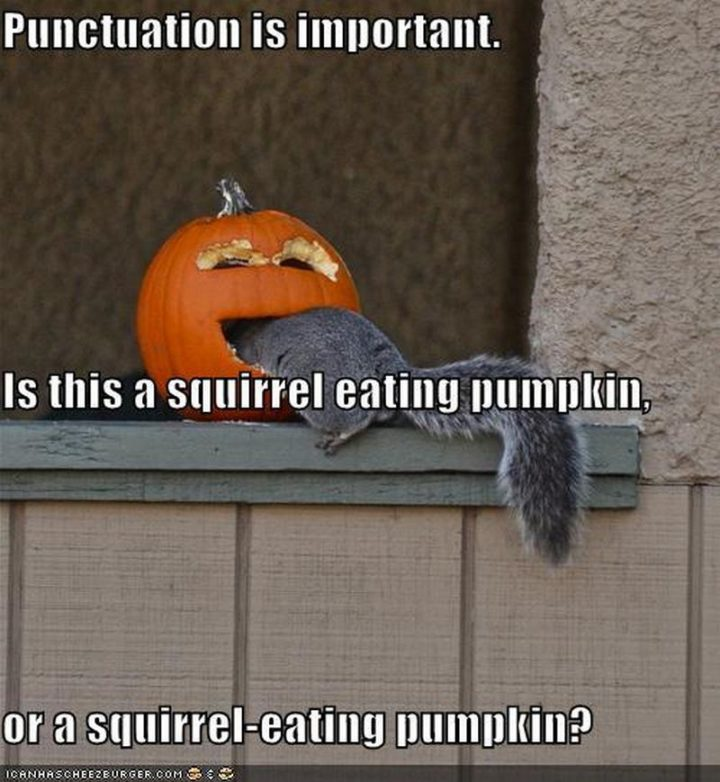